Process to become a Microsoft CSP Westcon-Comstor Reseller
2
3
1
START
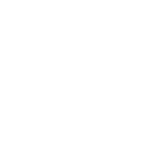 Reseller and Microsoft countersign CSP agreement
Reseller request to be a 
Westco-Comstor customer, completes Cloud Service Reseller addendum, sends to Sales
Reseller enrolls in MPN,  signs CSP agreement, selects Westcon-Comstor as CSP Distributor
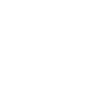 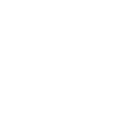 Westcon-Comstor
Microsoft
Reseller
4
6
5
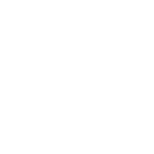 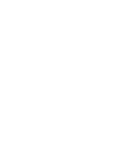 Westcon-Comstor contract administration records acceptance, performs credit check
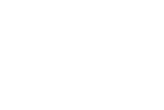 Westcon-Comstor confirms  reseller’s MPNID
Microsoft authorizes Reseller MPNID.
7
8
9
BlueSky processes recon files for usage and billing data, data is sent to local ERP(SAP)
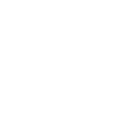 Westcon-Comstor sets up BlueSky account for the reseller
Reseller logs into Westcon-Comstor’s BlueSky platform, adds customers and subscriptions
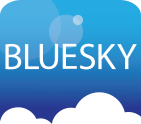 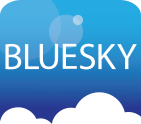 12
11
FINISH
10
Westcon-Comstor processes billing data by its date with Microsoft, invoices sent to reseller or end-user
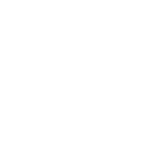 Reseller logs into BlueSky to place  orders, view Azure and Office analytics
Reseller submits payments to Westcon with 30 days of invoicing.
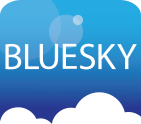 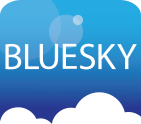 [Speaker Notes: Steps XYZ are manual today.

Steps XYZ – are getting automated and when]